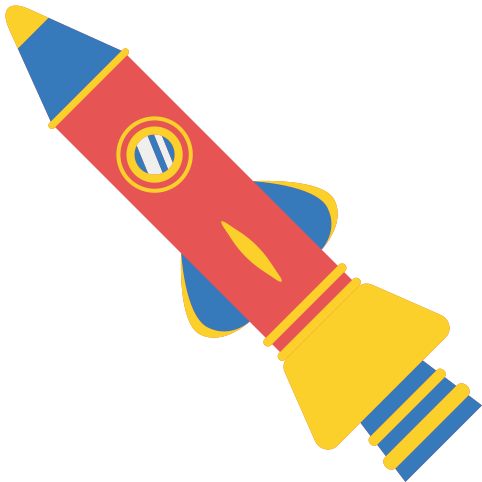 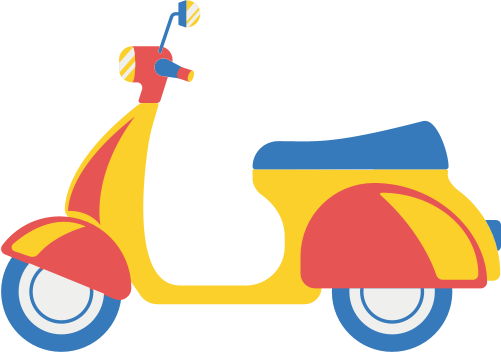 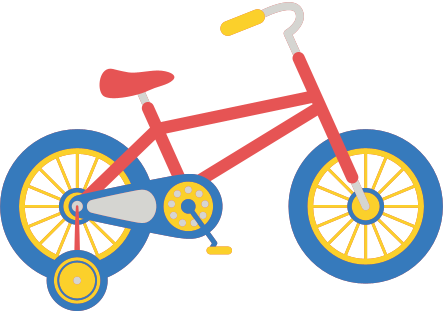 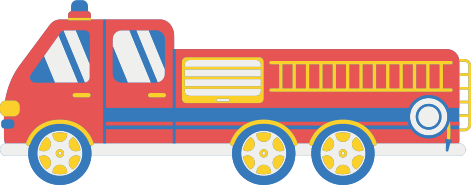 BIKE
SCOOTER
ROCKET
FIRE TRUCK
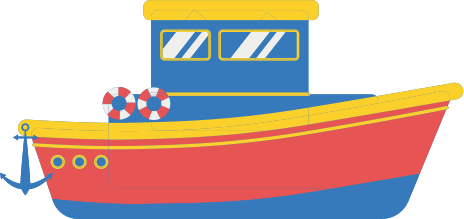 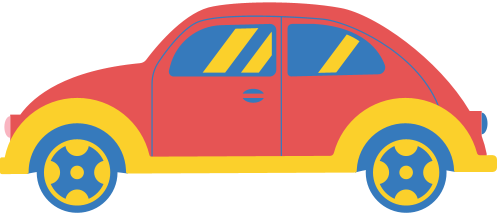 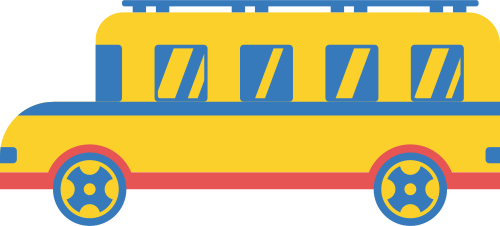 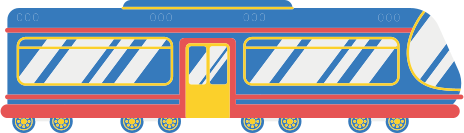 BUS
CAR
TUG BOAT
TRAIN
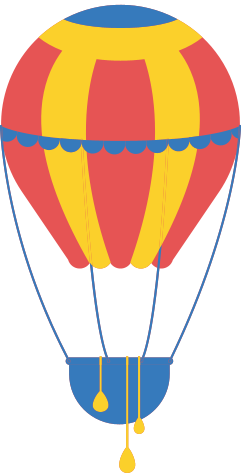 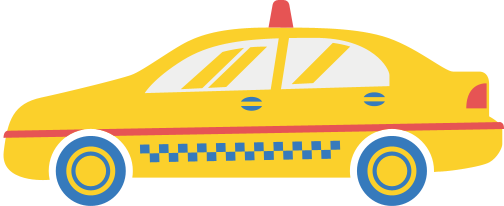 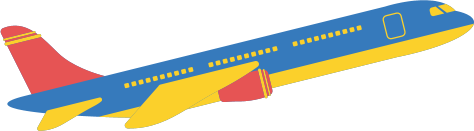 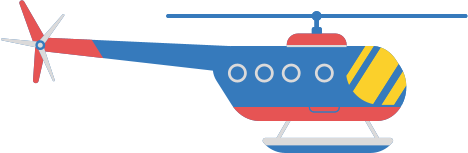 AIRPLANE
HELICOPTER
TAXI
HOT AIR BALLOON
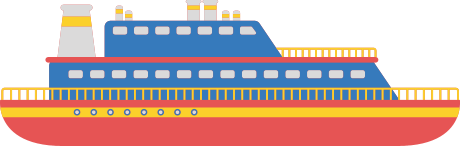 BOAT